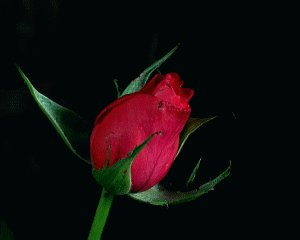 লাল গোলাপ শুভেচ্ছা
শাহরিন সরকার 
সহকারি শিক্ষক
 সেকান্দরদী সরকারি প্রাথমিক
পলাশ,নরসিংদী

shahrensarker@gmail.com
বিষয়ঃ বাংলা
শ্রেণিঃ প্রথম
পাঠঃ আমাদের দেশ
পাঠ্যাংশঃ আমাদের দেশের নাম …
…আমাদের বড় নদী।  
সময়ঃ  ৪০ মিনিট
তারিখঃ
২.৪.১ জাতীয় ফুল,ফল,পাখির নাম জানতে 		  পারবে।
২.৪.২ জাতীয় ফুল,ফল,পাখির নাম বলতে 	 	   পারবে । 
২.৪.৩ জাতীয় ফুল,ফল,পাখি ও পশুর নাম 	  	   পড়তে  পারবে।
২.৪.৪ জাতীয় ফুল,ফল ও পাখির নাম লিখতে 	   পারবে ।
এসো আমরা মানচিত্র দেখি। লাল চিহ্নিত স্থানে মধ্যে কোন দেশের চিত্র দেখতে পাচ্ছি?
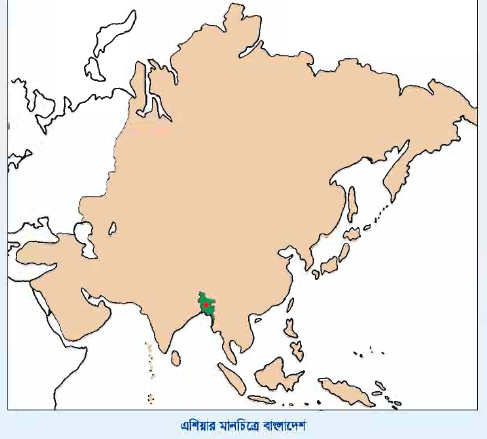 আজকের পাঠ
আমাদের দেশ
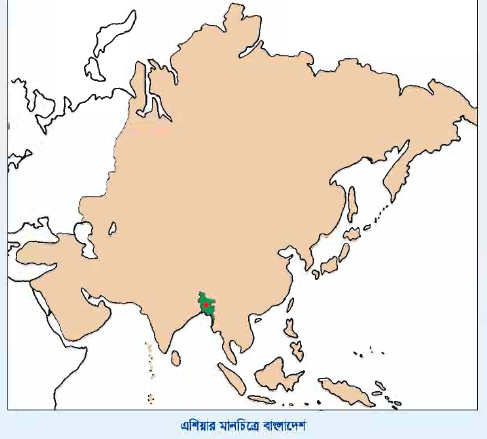 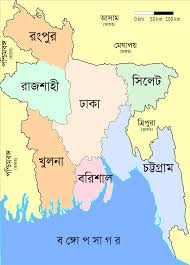 বাংলাদেশ
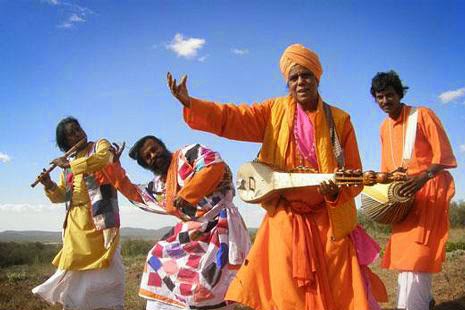 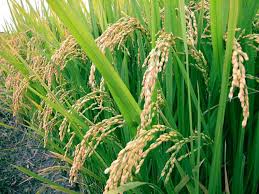 এ দেশ ধানের দেশ,গানের দেশ। এ দেশ অনেক সুন্দর।
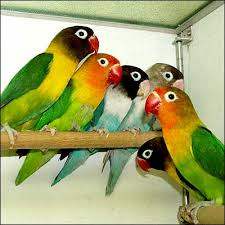 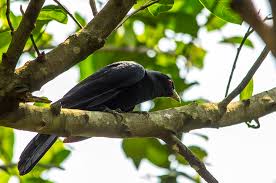 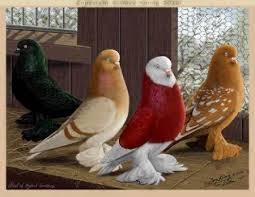 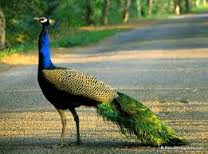 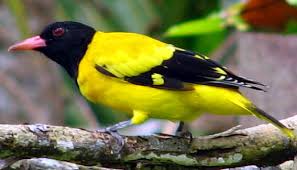 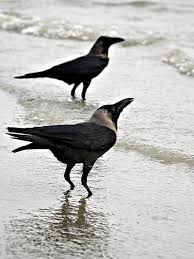 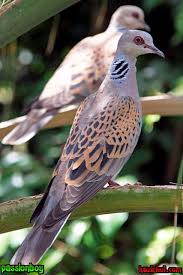 এ দেশে আছে কত না পাখি।
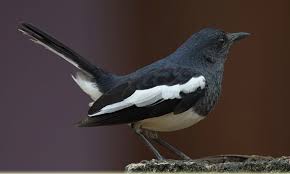 দোয়েল আমাদের জাতীয় পাখি।
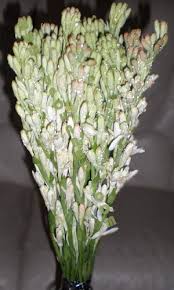 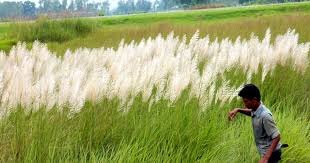 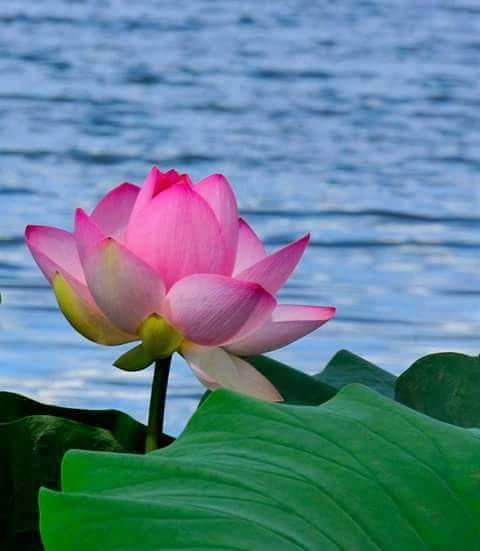 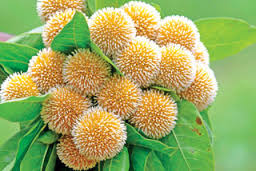 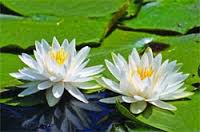 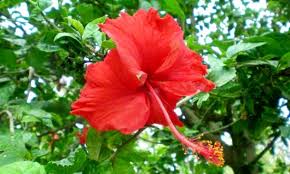 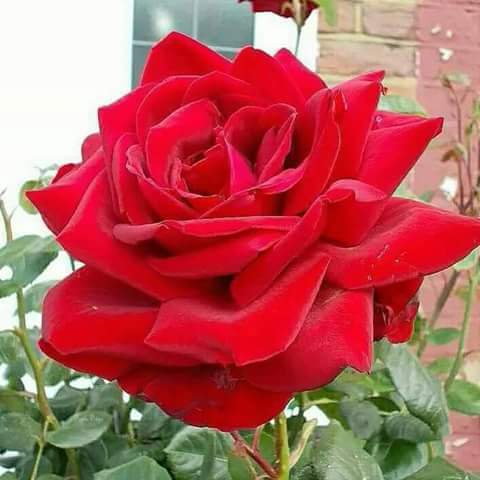 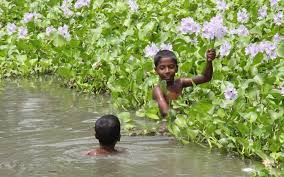 এ দেশের বনে, বনে খালে বিলে অনেক ফুল  ফোটে
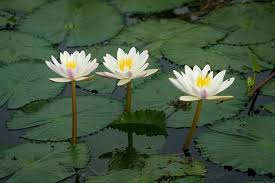 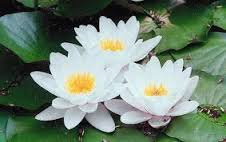 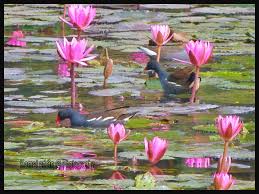 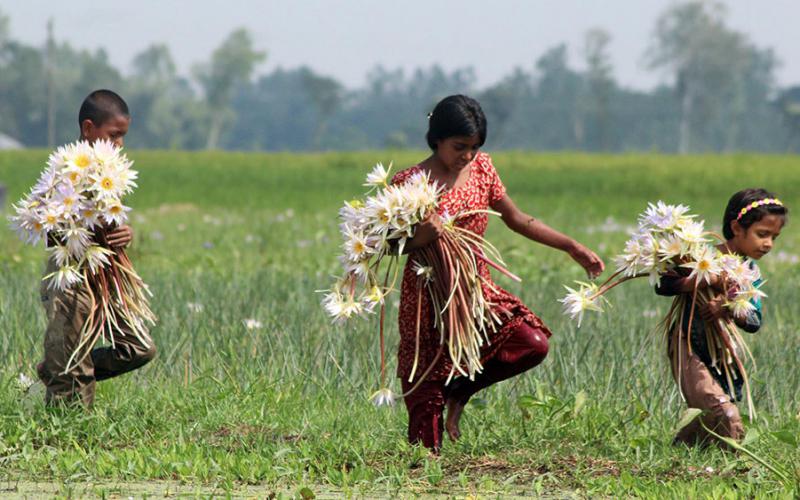 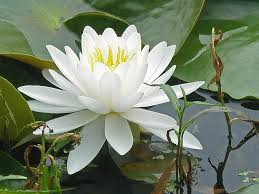 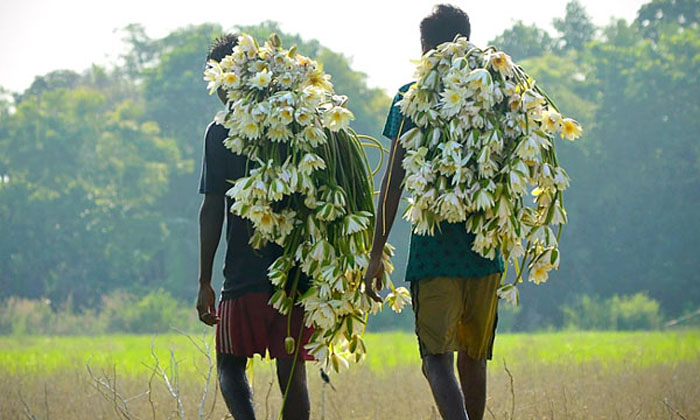 শাপলা আমাদের জাতীয় ফুল।
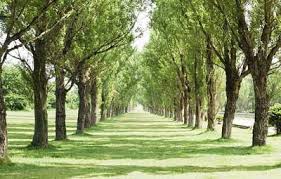 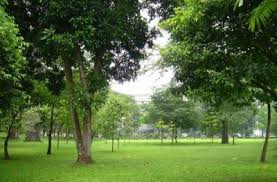 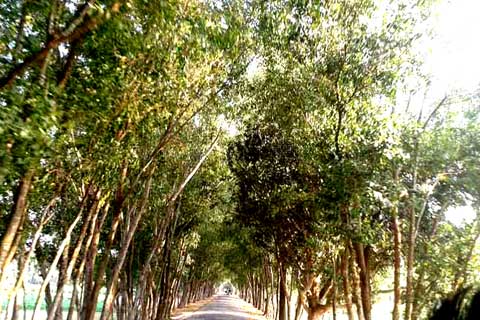 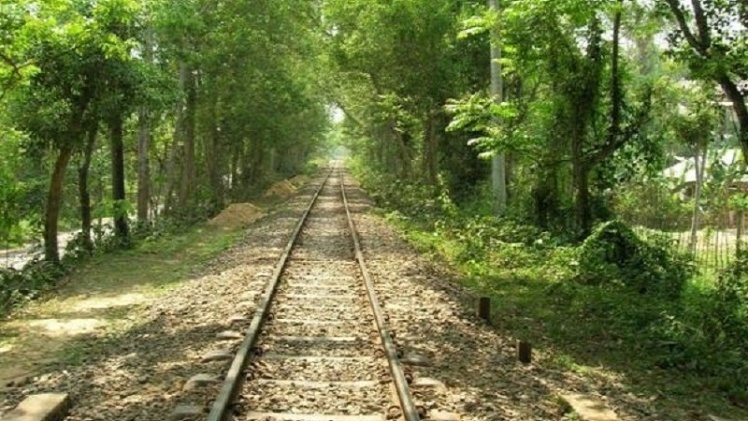 এ দেশে আছে অনেক রকমের গাছ।
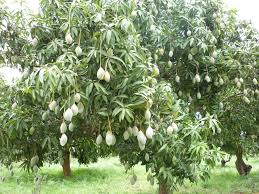 আম গাছ আমাদের জাতীয় গাছ।
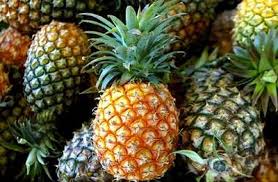 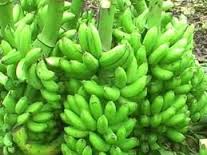 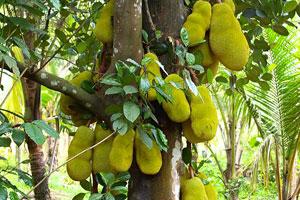 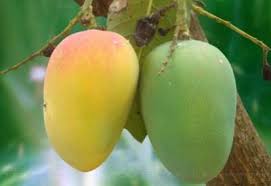 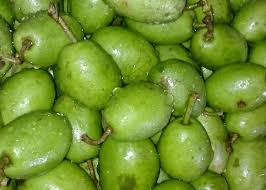 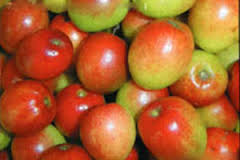 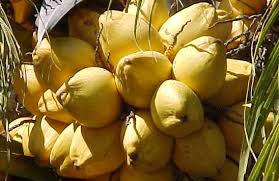 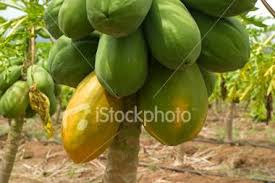 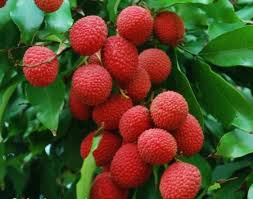 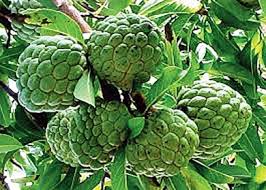 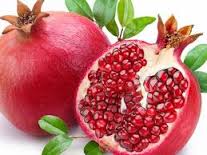 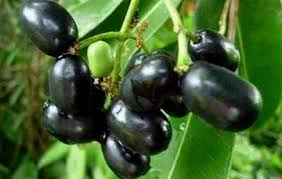 গাছে গাছে ফলে নানা রকমের ফল।
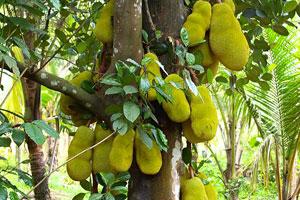 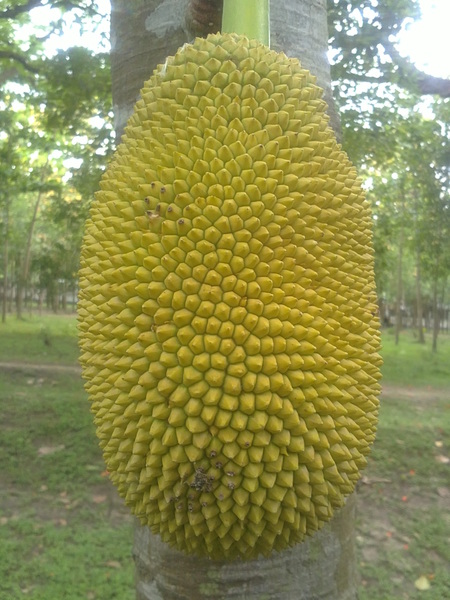 কাঠাঁল আমাদের জাতীয় ফল।
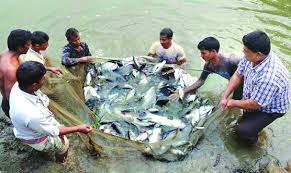 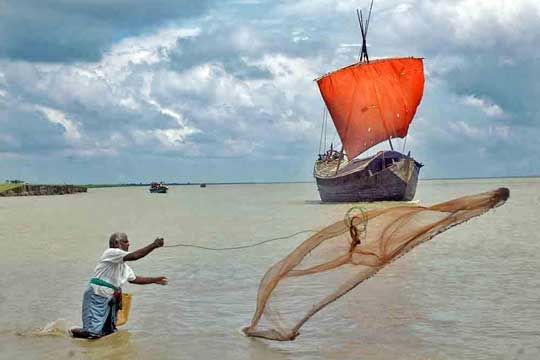 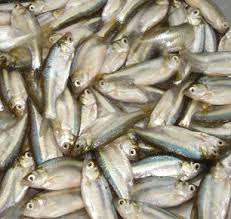 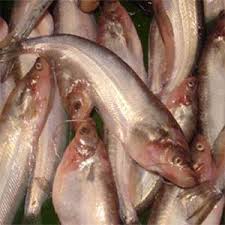 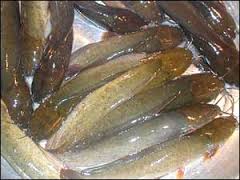 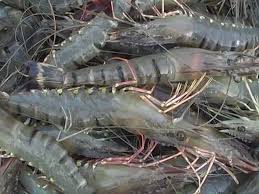 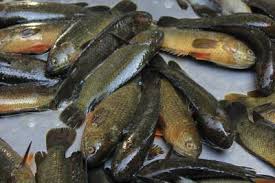 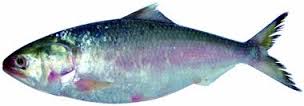 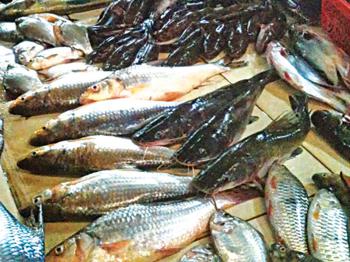 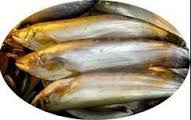 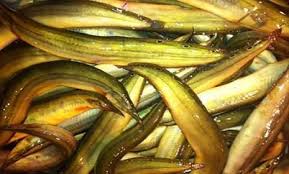 এ দেশের নদীতে আছে কত রকমের মাছ।
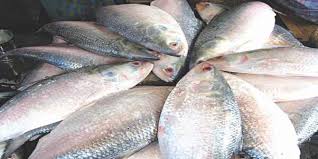 ইলিশ আমাদের জাতীয় মাছ।
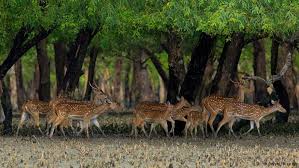 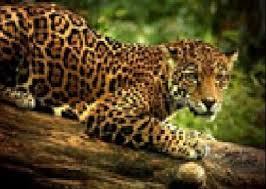 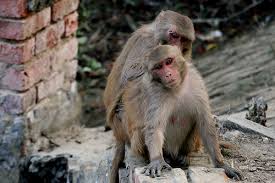 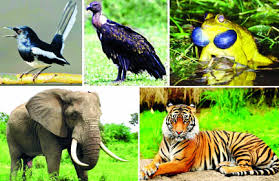 বনে আছে নানা ধরনের পশূ ।
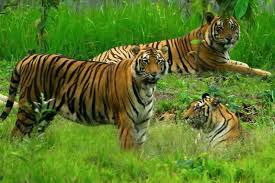 রয়েল বেঙ্গল টাইগার আমাদের জাতীয় পশু।
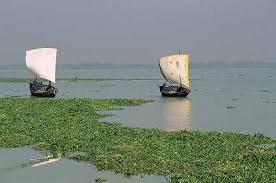 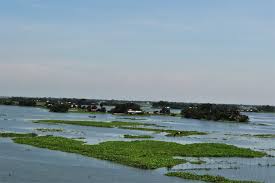 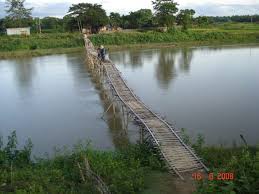 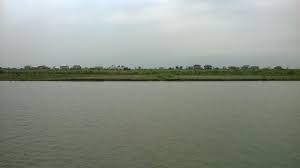 আমাদের দেশে আছে কত না নদী।
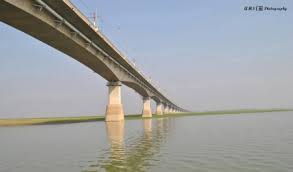 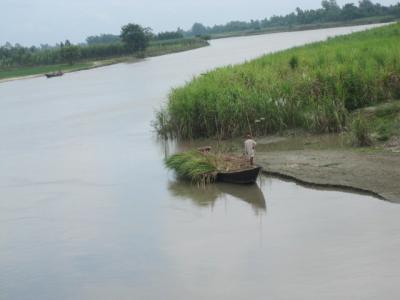 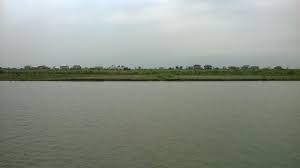 পদ্মা , মেঘনা, যমুনা আমাদের বড় নদী।
বইয়ের ৬৮ পৃষ্ঠা বের করে আমার সাথে পড়।
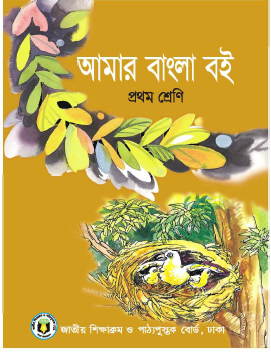 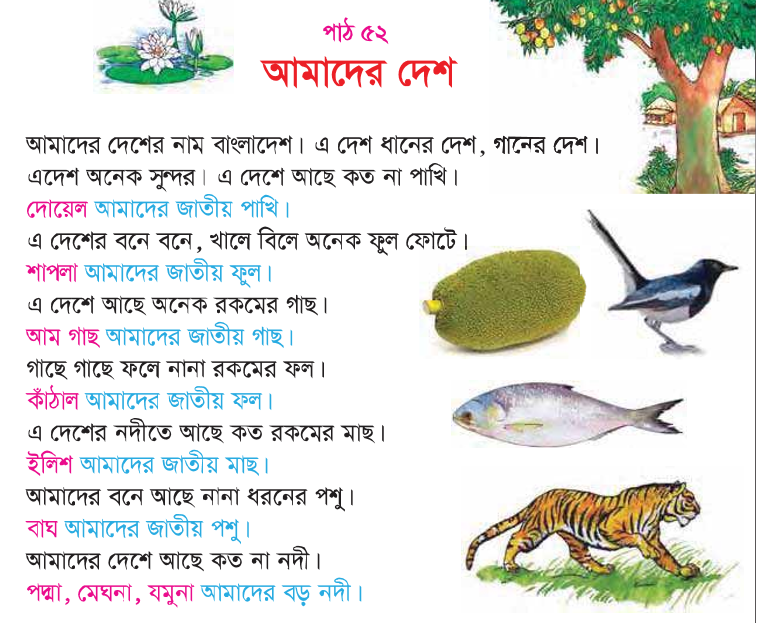 ৫টি দলে ভাগ করে নিচের দলগত কাজ পড়তে  দিব।
ফুল  দল 
মাছ  দল
ফল  দল 
পাখি দল 
পশু  দল
৫টি করে ফুলের নাম পড়? 
৫টি করে ফুলের নাম পড়?
৫টি করে ফুলের নাম পড়?
৫টি করে ফুলের নাম পড়? 
৫টি করে ফুলের নাম পড়?
যুক্তবর্ণ শিখি
সুন্দর
ন্দ
ন
দ
আনন্দ
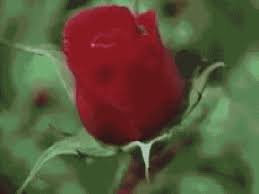 ফুলটি অনেক সুন্দর।
দ্ম
দ
ম
পদ্মফুল
পদ্মা
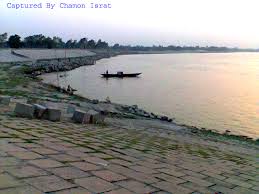 পদ্মা আমাদের বড় নদী।
মূল্যায়ণ
নিচের শব্দগুলো থেকে  সঠিক শব্দটি খালি জায়গায় লিখ।
দোয়েল
কাঁঠাল
শাপলা
বাঘ
ইলিশ
১। আমাদের জাতীয় পাখীর নাম ..............
২। ...............আমাদের জাতীয় ফুল।
৩। আমাদের জাতীয় ফলের নাম ............। 
৪। .....................আমাদের জাতীয় গাছ।
৫। আমদের জাতীয় পশুর নাম........................।
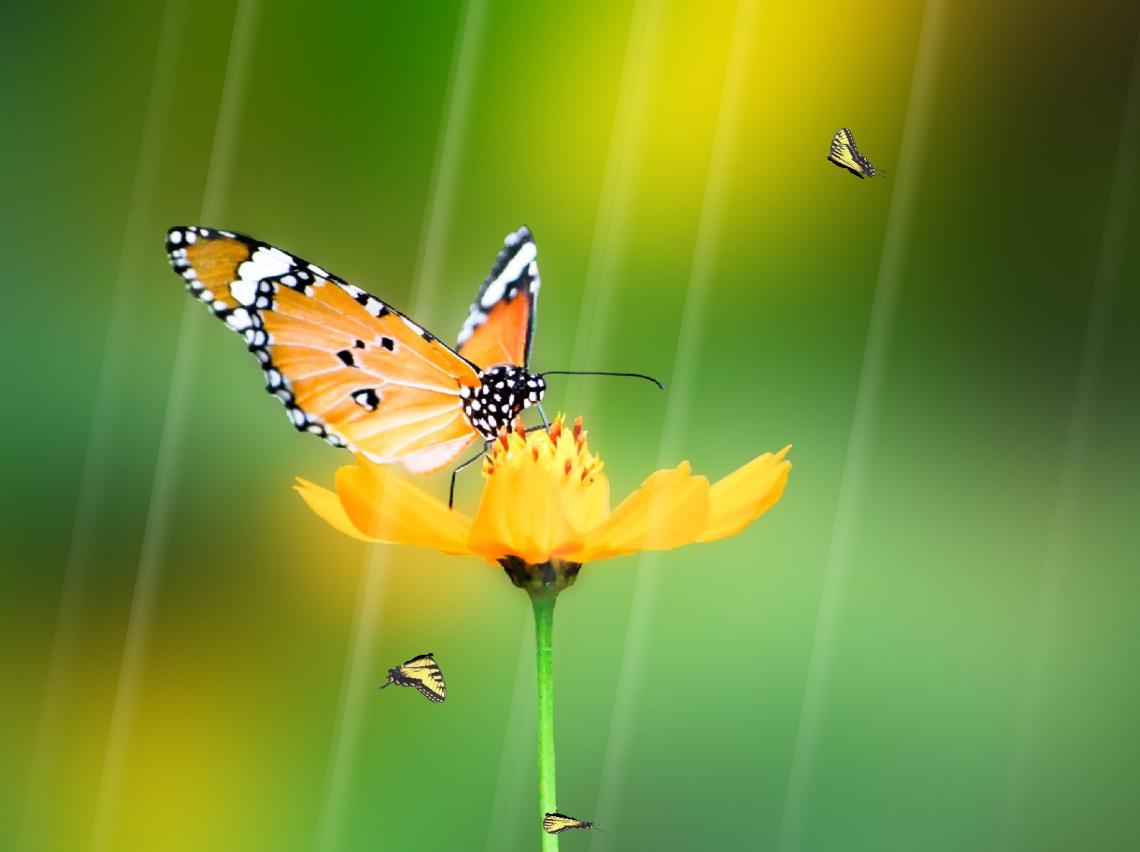 সবাইকে ধন্যবাদ
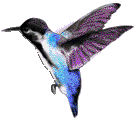 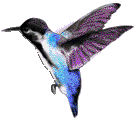 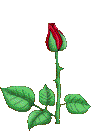 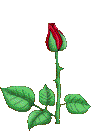